Figure 3. Common activations between the groups. Shown are conjuctional clusters in different groups of subjects, ...
Cereb Cortex, Volume 18, Issue 8, August 2008, Pages 1900–1908, https://doi.org/10.1093/cercor/bhm216
The content of this slide may be subject to copyright: please see the slide notes for details.
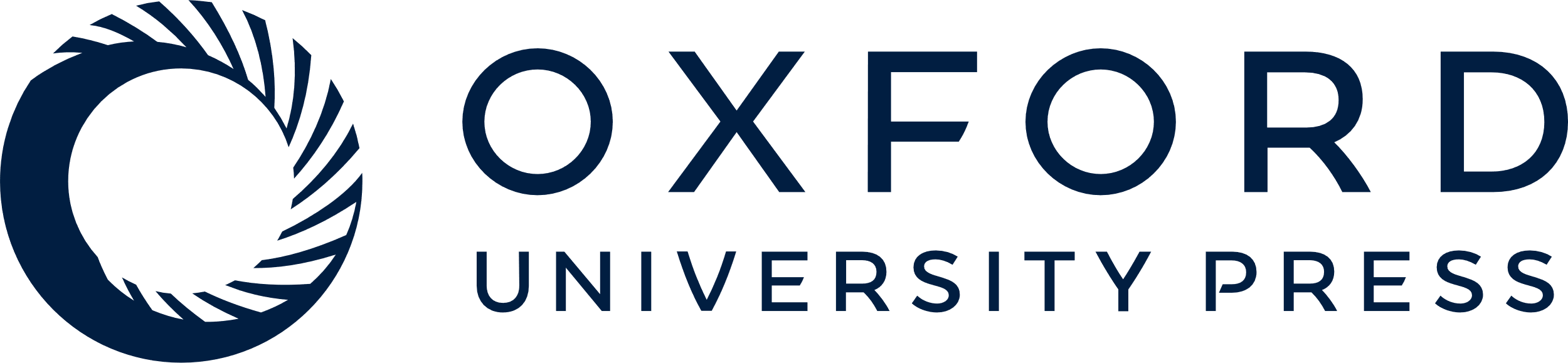 [Speaker Notes: Figure 3. Common activations between the groups. Shown are conjuctional clusters in different groups of subjects, superimposed on the standard brain. All images show horizontal level at Z = −5 according to Talairach’s atlas. The Sokoloff’s color scale illustrates Z values (0.0–3.5 for AND and EST and 0.0–5.0 for OO). The OO clusters were large and covered several lower sections. Because the same brain section is chosen, figures do not always illustrate maximal activation for each condition. Subject’s right side is to the right.


Unless provided in the caption above, the following copyright applies to the content of this slide: © The Author 2007. Published by Oxford University Press. All rights reserved. For permissions, please e-mail: journals.permissions@oxfordjournals.org]